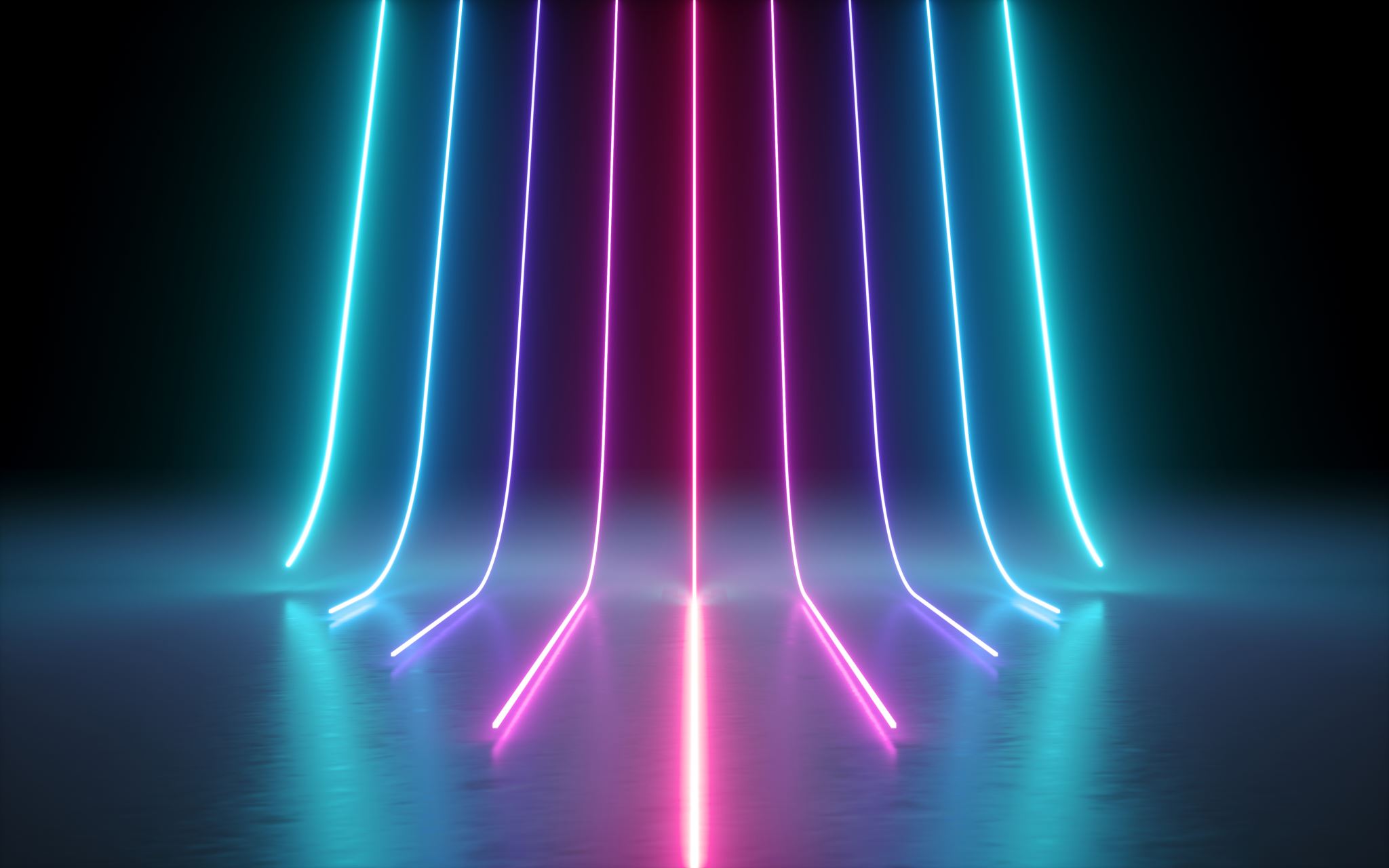 PERÍMETRO CON EXPRESIÓN ALGEBRAICA.
PROFESORA: TAMARA BURGOS
PERÍMETRO:
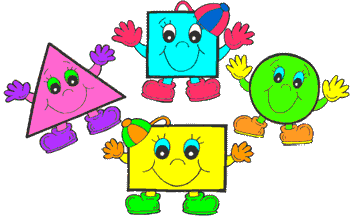 Línea o conjunto de líneas que al unirse conforman una figura.

En geometría se obtiene esa medida sumando todos los valores de los lados.
EJEMPLO:
Si no utilizáramos expresiones algebraicas se obtiene de la siguiente manera:

 


Sabemos que un rectángulo tiene un par de lados iguales, por lo tanto no es necesario escribirlos en la figura. Se obtiene por deducción.
Perímetro: 8 + 8+ 3 + 3 = 
                  16  +   6    = 22 cm
8 cm
3 cm
Pero con expresiones algebraicas:
2 a
c
Perímetro: c + c + a + a =
                 2c   +  2a
Perímetro: 2a + 2a + 2a + 2a =
                       8a
a
Importante:
Cuando las letras son distintas no se pueden sumar entre ellas. Solo aquel factor literal (letra) que sea igual. 
Tal como se muestra en el ejemplo 2c + 2a NO pueden sumarse ya que tienen distinto factor literal.
c
Perímetro: c + c + a + a =
                 2c   +  2a
a
Desarrolla la actividad número 3 de tu cuadernillo en la página número 53.
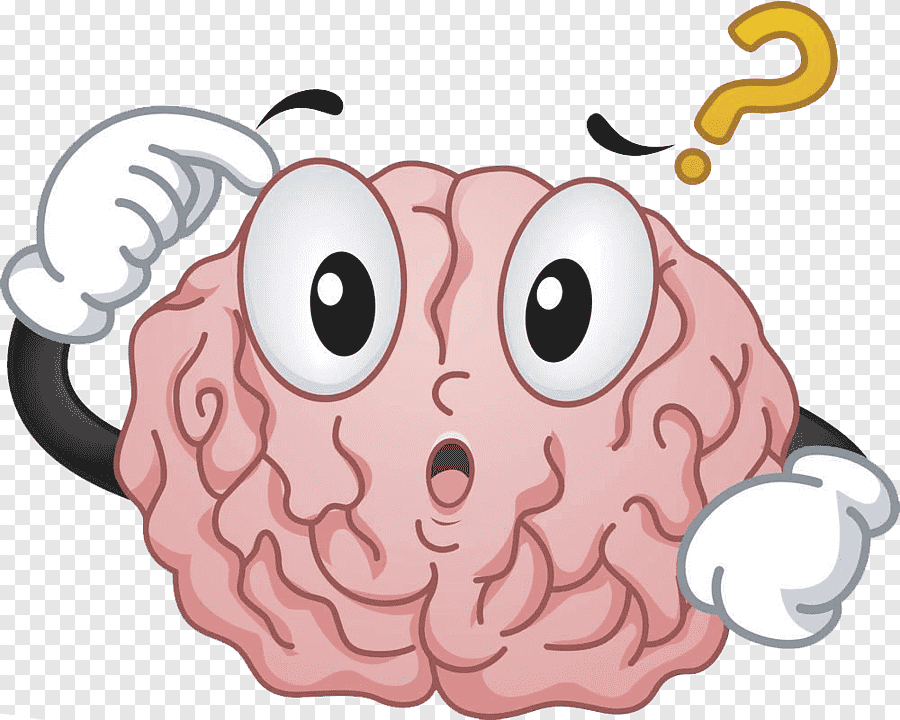